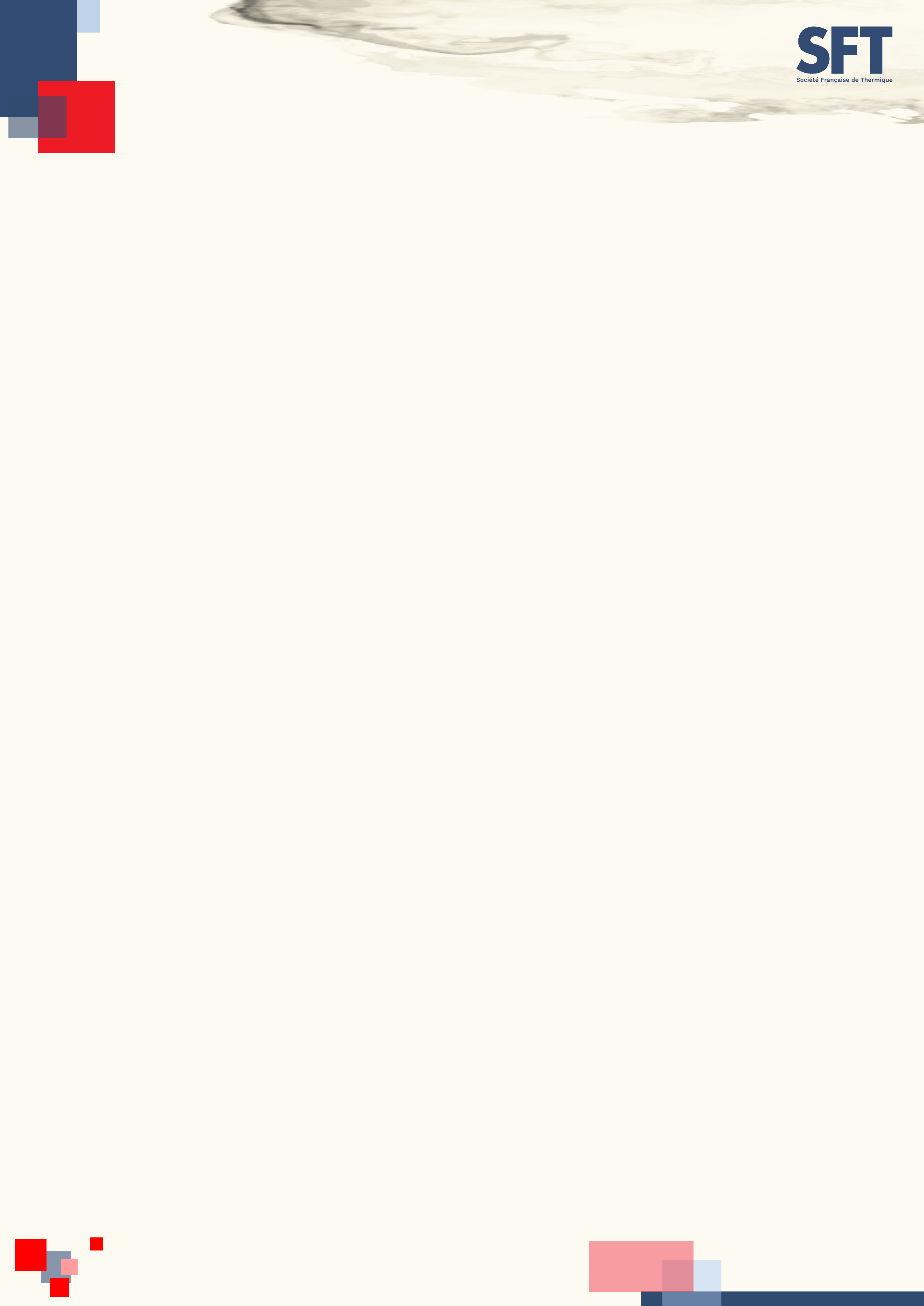 Logo
Université/Entreprise
Titre
Auteur.e 1(1*), Auteur.e 2(2)…
(1) PREMIÈRE AFFILIATION, (2) SECONDE AFFILIATION
PREMIÈRE PARTIE
Introduction / Contexte



Merci de respecter le fond, les formes de séparation des parties, les couleurs, polices, et tailles de caractères proposés dans ce template. 
Le nombre et la taille des différentes parties et sous-parties peuvent bien sûr être modifiés.
DEUXIEME PARTIE
PREMIÈRE SOUS-PARTIE
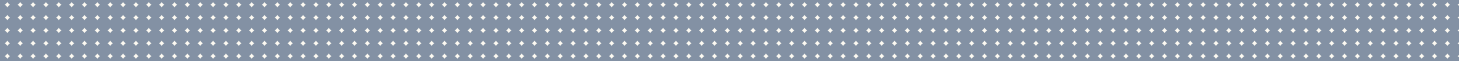 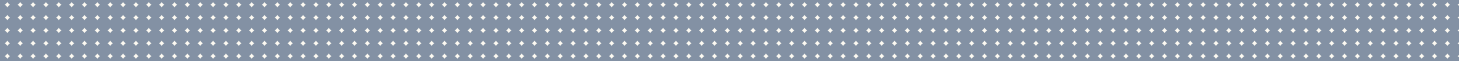 SECONDE SOUS-PARTIE
Moyens
Méthodes
TROISIÈME PARTIE
Résultats / Discussion et Conclusions
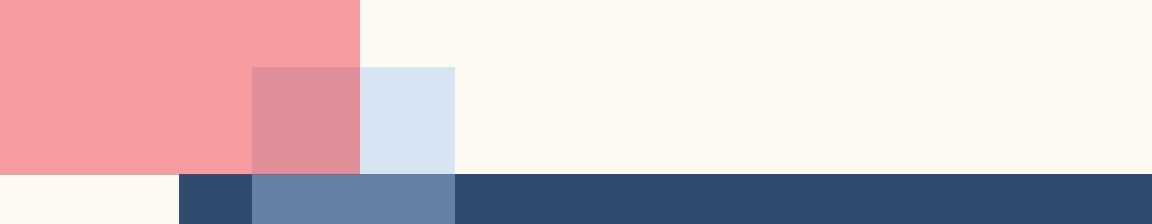 Chambéry | 3 – 6 juin 2025